Price f(x) – Mai Tai Release
WebEx 15th of November 2016
General Improvements
PA Improvements
PB Improvements
QC Improvements
RM Improvements
Other Improvements
General Improvements
New Look
New icons and new colors – to stay fresh and modern
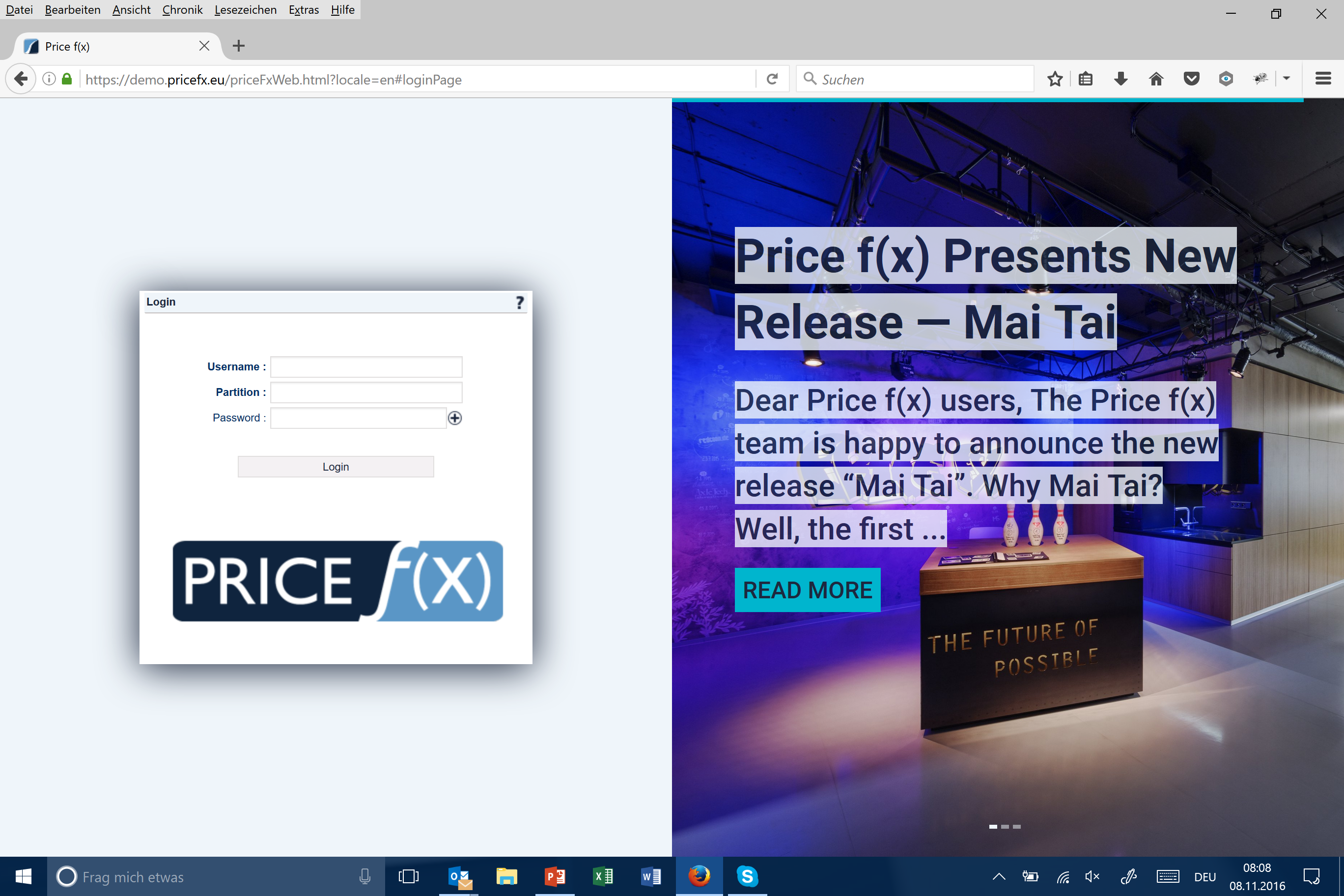 CONTENT PROPRIETARY & CONFIDENTIAL © Price (x)™ 2016
3
General Improvements
New Look
New icons and new colors – to stay fresh and modern
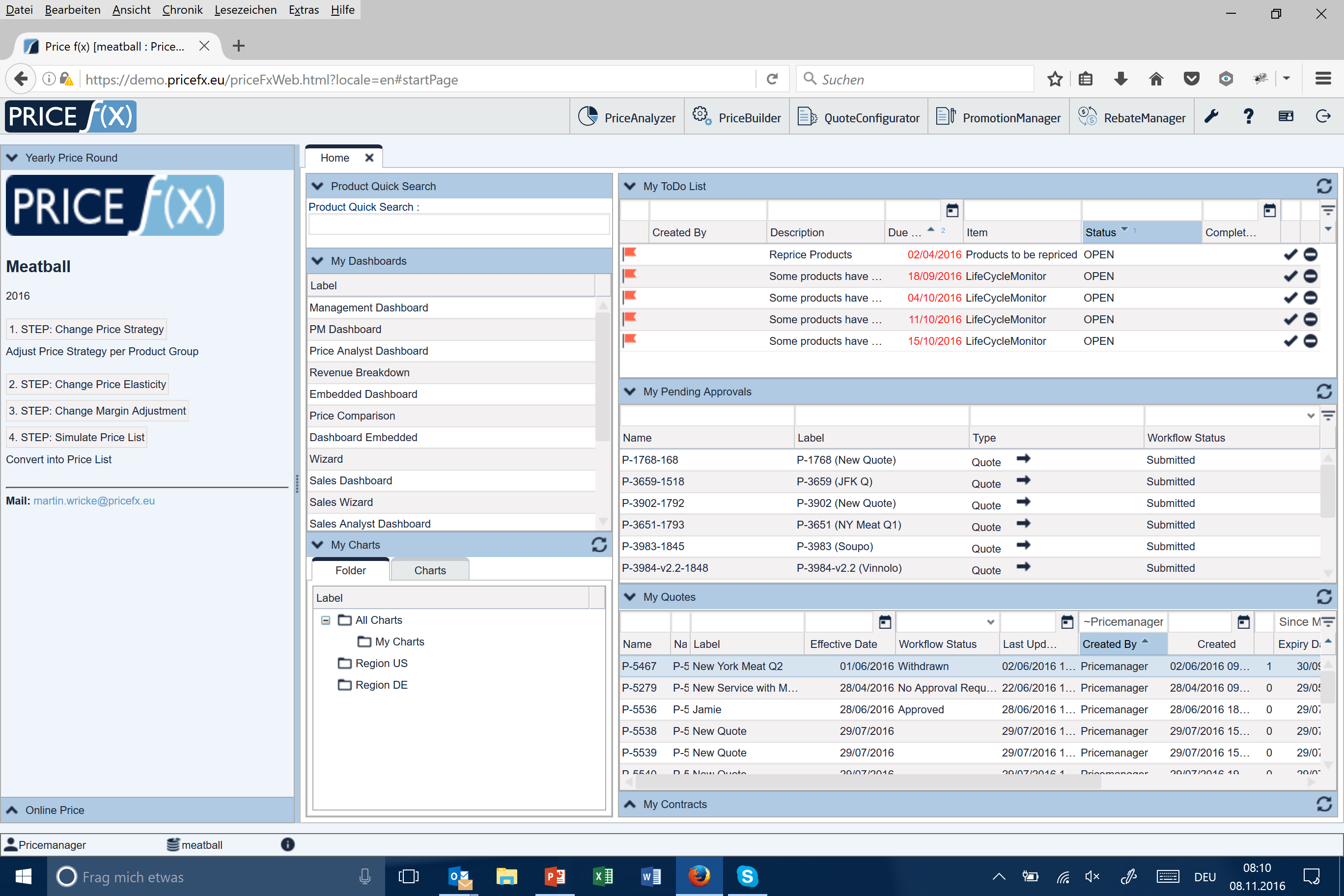 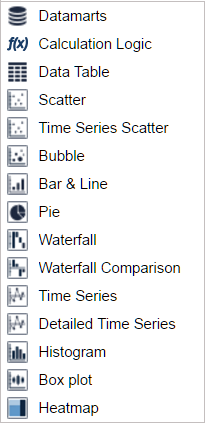 CONTENT PROPRIETARY & CONFIDENTIAL © Price (x)™ 2016
4
General Improvements
PDF Publishing
PDF export for:
Quotes
Price Lists
Live Price Grids
Contracts 
Rebate Agreements
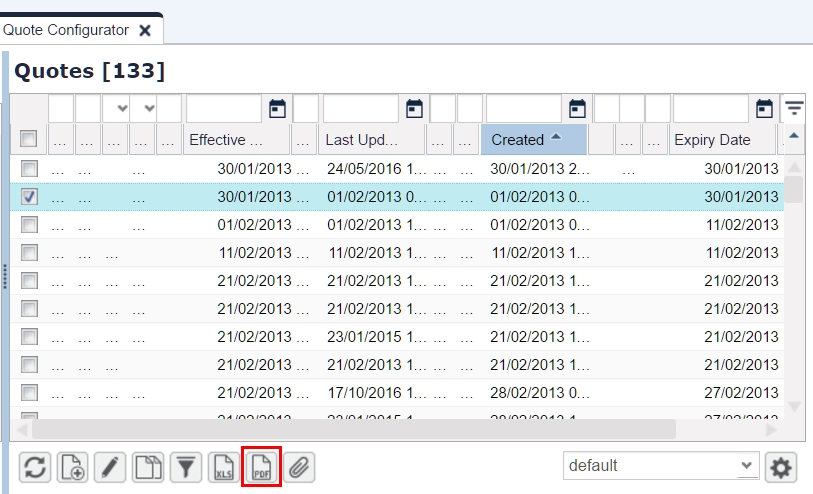 CONTENT PROPRIETARY & CONFIDENTIAL © Price (x)™ 2016
5
General Improvements
PDF Publishing
Price f(x) uses a third party service – CloudConvert 
If you want to use the service (no costs for you) you need to accept the T&C.
To produce PDF files out of quotes, rebate agreements, contracts, etc. CloudConvert does conversions from XLSX to PDF through MS Excel
The final layout is exactly the same as when you print the document locally in your MS Office.
PDF Publishing is available for Quotes, Rebate Agreements, Contracts and Price Lists
CONTENT PROPRIETARY & CONFIDENTIAL © Price (x)™ 2016
6
General Improvements
PDF Publishing
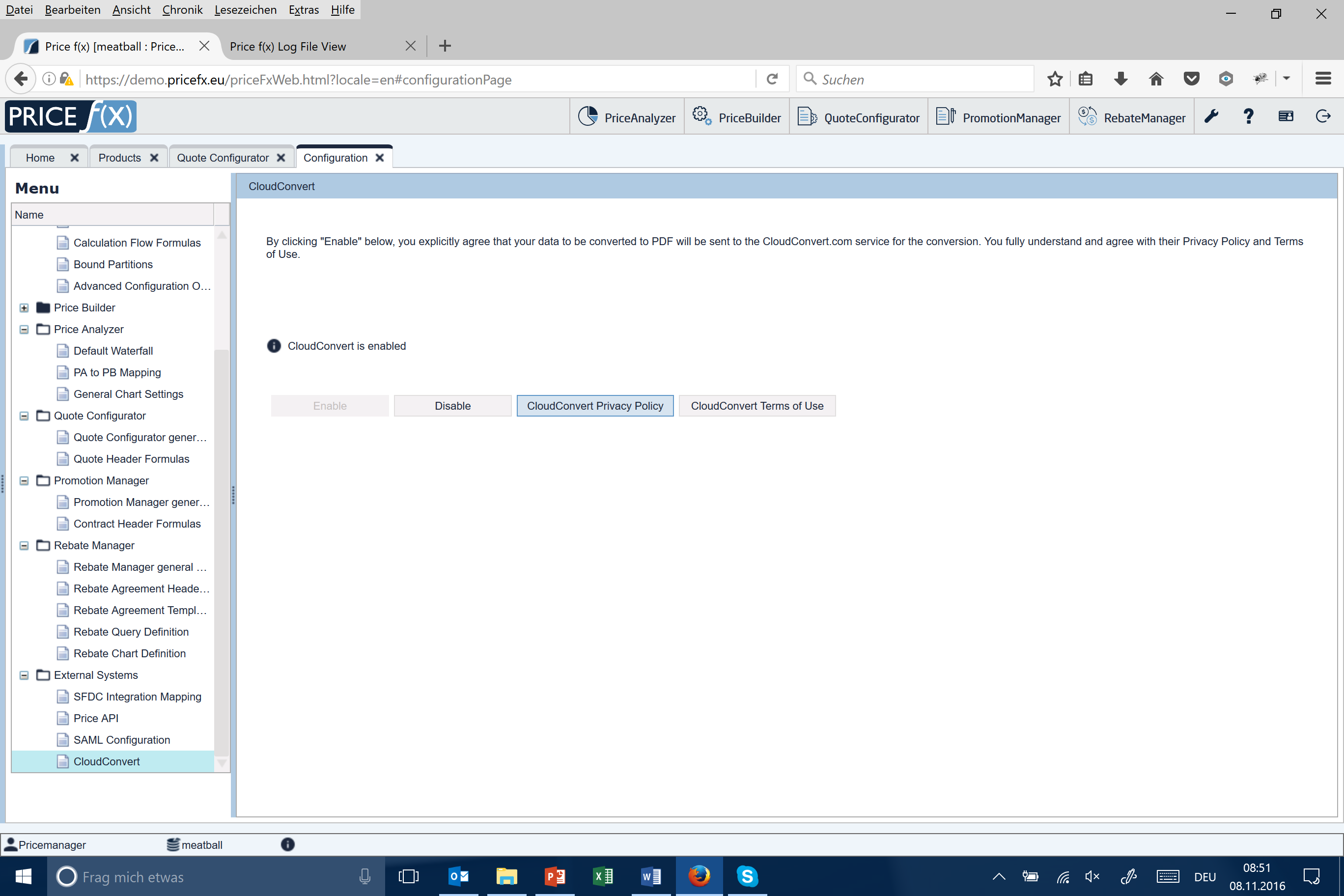 CONTENT PROPRIETARY & CONFIDENTIAL © Price (x)™ 2016
7
General Improvements
Excel Client for LPG
Supports manual price overrides in XLS
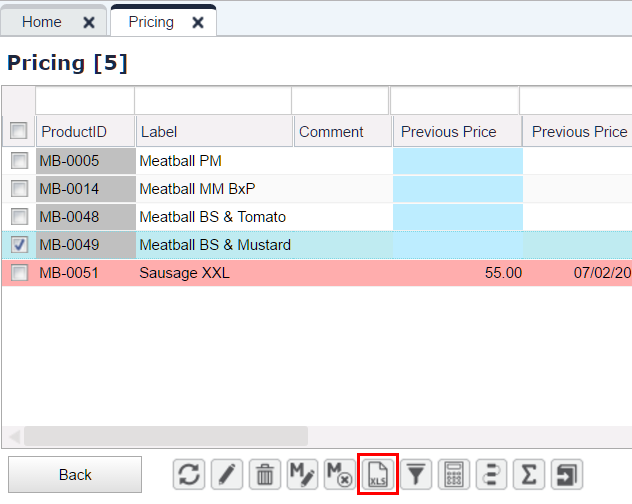 CONTENT PROPRIETARY & CONFIDENTIAL © Price (x)™ 2016
8
General Improvements
PA Improvements
PB Improvements
QC Improvements
RM Improvements
Other Improvements
PriceAnalyzer Improvements
Charts Easier to Read
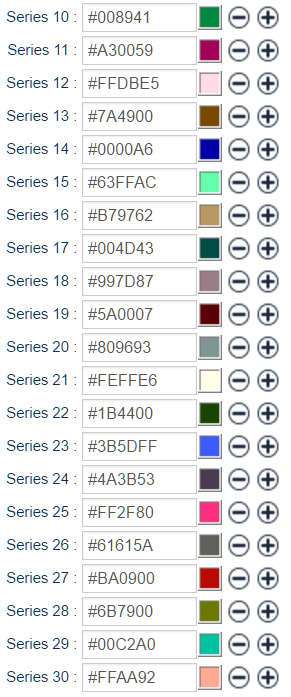 New set of 30 colors – easier to distinguish from each other
CONTENT PROPRIETARY & CONFIDENTIAL © Price (x)™ 2016
10
PriceAnalyzer Improvements
New Datamart Viewer
Clearer navigation for selecting what you want to view  – either Datamart or related Data Sources
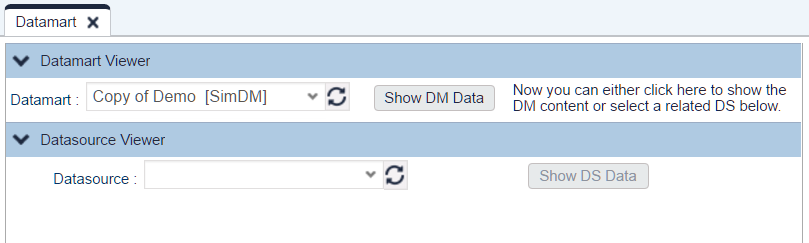 CONTENT PROPRIETARY & CONFIDENTIAL © Price (x)™ 2016
11
PriceAnalyzer Improvements
Data Source Entitlement
Possible to set up entitlement for Data Sources
Kept in Datamart too
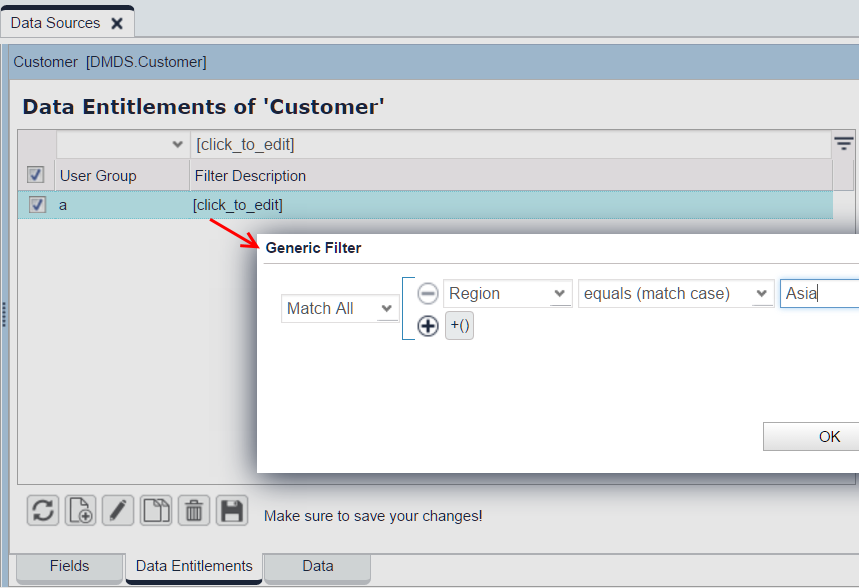 CONTENT PROPRIETARY & CONFIDENTIAL © Price (x)™ 2016
12
PriceAnalyzer Improvements
Faster Executions of Simulations
Simulations can run in distributed mode 
processing of individual Datamart rows is split among several nodes
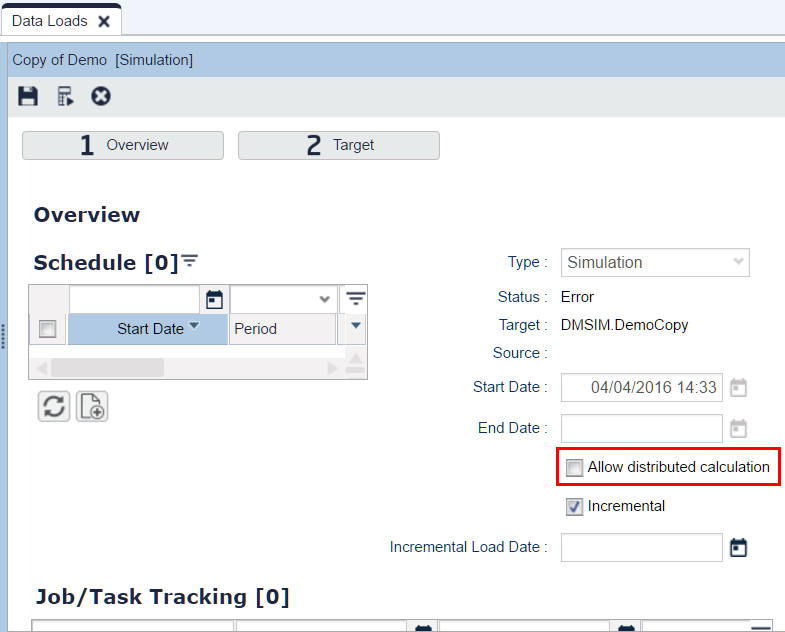 CONTENT PROPRIETARY & CONFIDENTIAL © Price (x)™ 2016
13
General Improvements
PA Improvements
PB Improvements
QC Improvements
RM Improvements
Other Improvements
PriceBuilder Improvements
Matrix Support for LPG
Possibility to define a Matrix Logic which creates secondary key(s) for each product in the LPG
Lines to appear/disappear in the LPG as the product membership and/or the secondary key(s) changes.
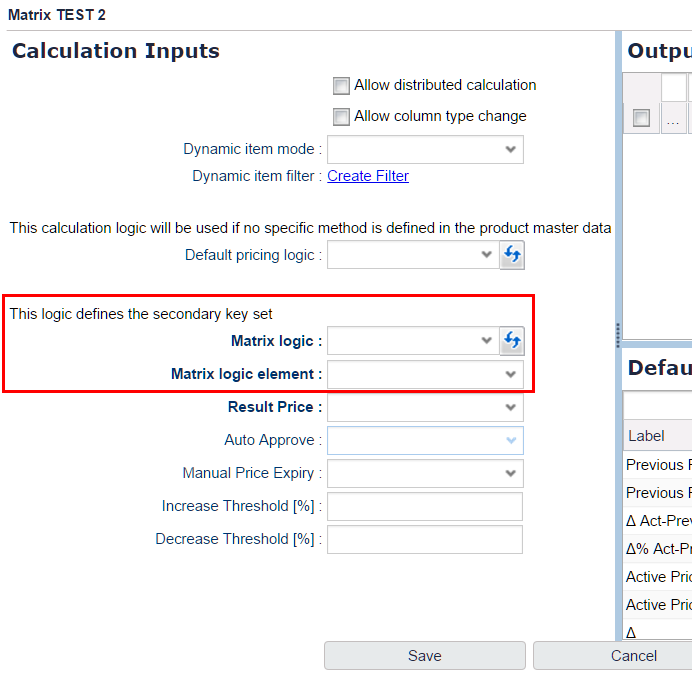 CONTENT PROPRIETARY & CONFIDENTIAL © Price (x)™ 2016
15
PriceBuilder Improvements
UI Improvements
"Columns" popup window – select/deselect all items with a single click
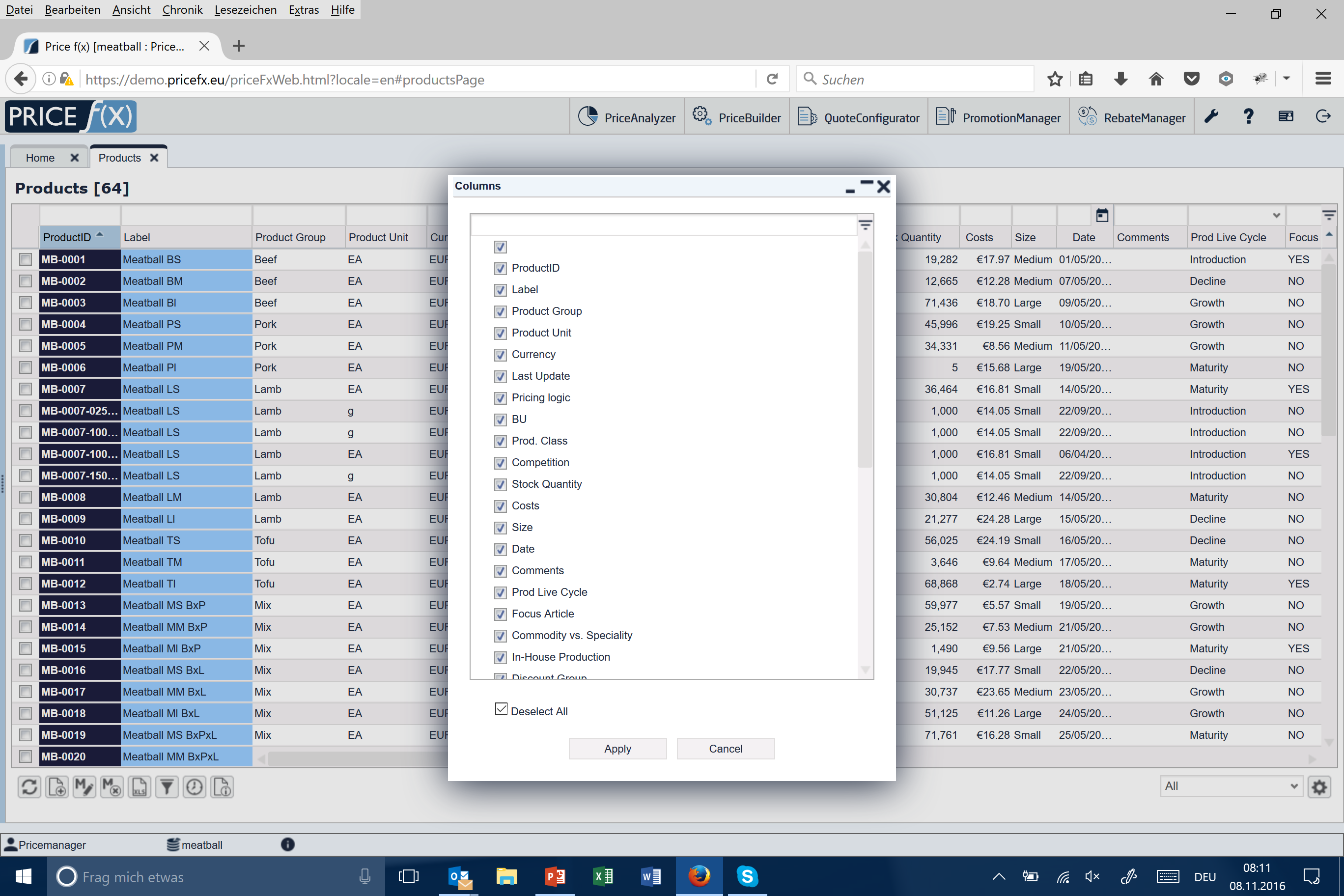 CONTENT PROPRIETARY & CONFIDENTIAL © Price (x)™ 2016
16
PriceBuilder Improvements
UI Improvements
After you click the approve/deny options inside a LPG row, the icons disappear - to show that the action was done
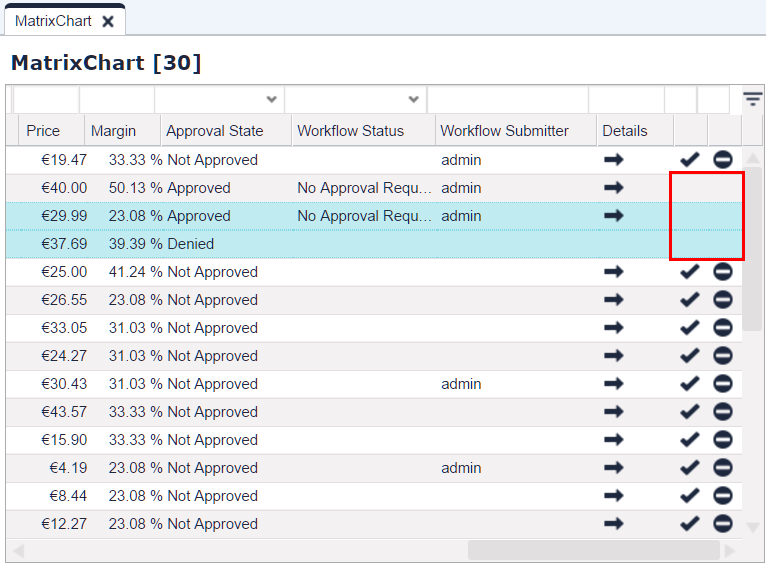 CONTENT PROPRIETARY & CONFIDENTIAL © Price (x)™ 2016
17
PriceBuilder Improvements
UI Improvements
Select row by clicking anywhere in the row.  With Shift + Ctrl you can select multiple rows
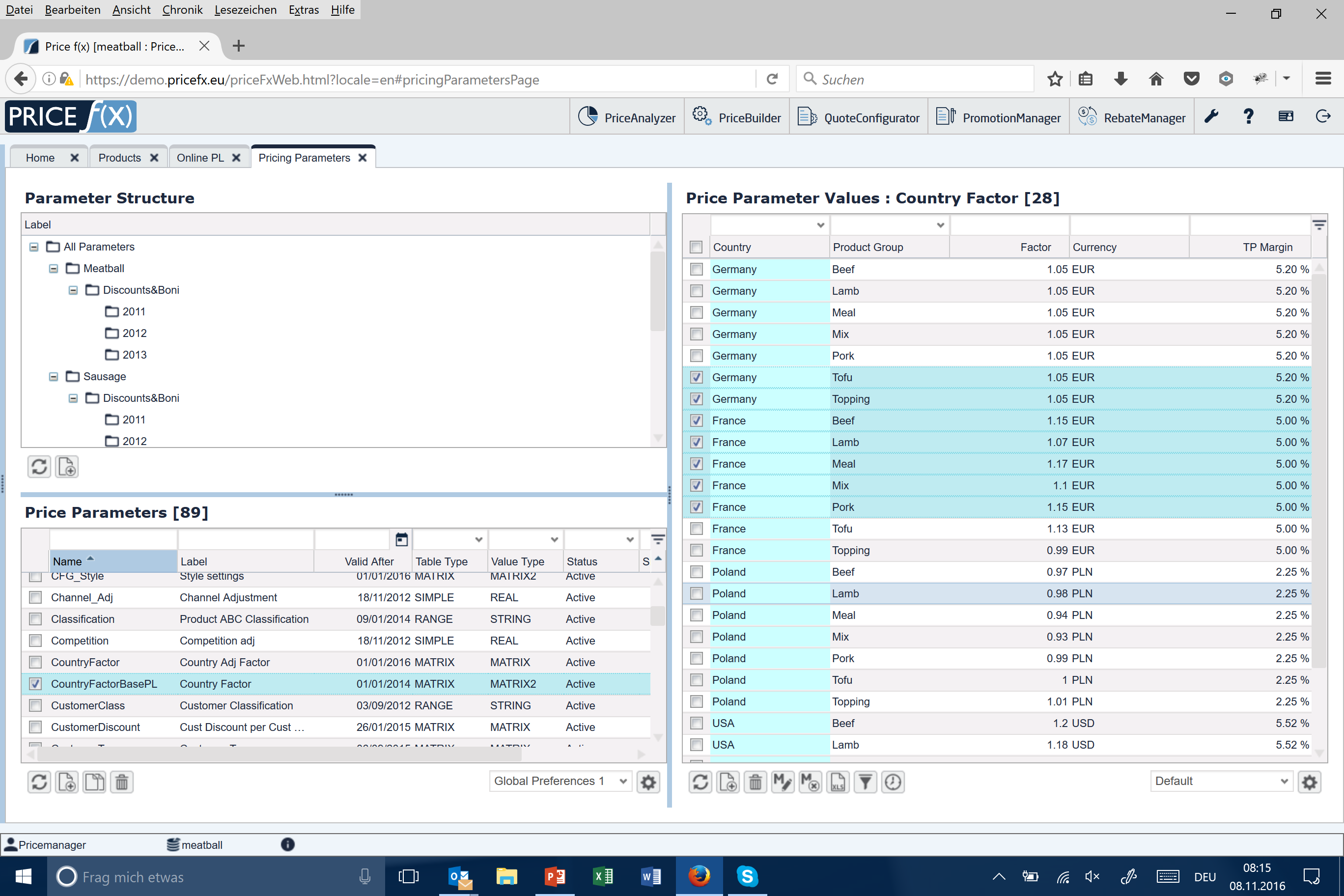 CONTENT PROPRIETARY & CONFIDENTIAL © Price (x)™ 2016
18
PriceBuilder Improvements
More Flexibility in Configurators
New API call  – allows returning multiple entries from a Groovy element
The Meta Configurator is a framework which leverages the Configurator functionality
A non-programmer can create his own dynamic Configurators
Generic configuration logic for configurator
Parameterization of all Configurations
Configuration options and settings in Pricing Parameter Tables
CONTENT PROPRIETARY & CONFIDENTIAL © Price (x)™ 2016
19
PriceBuilder Improvements
More Flexibility in Configurators
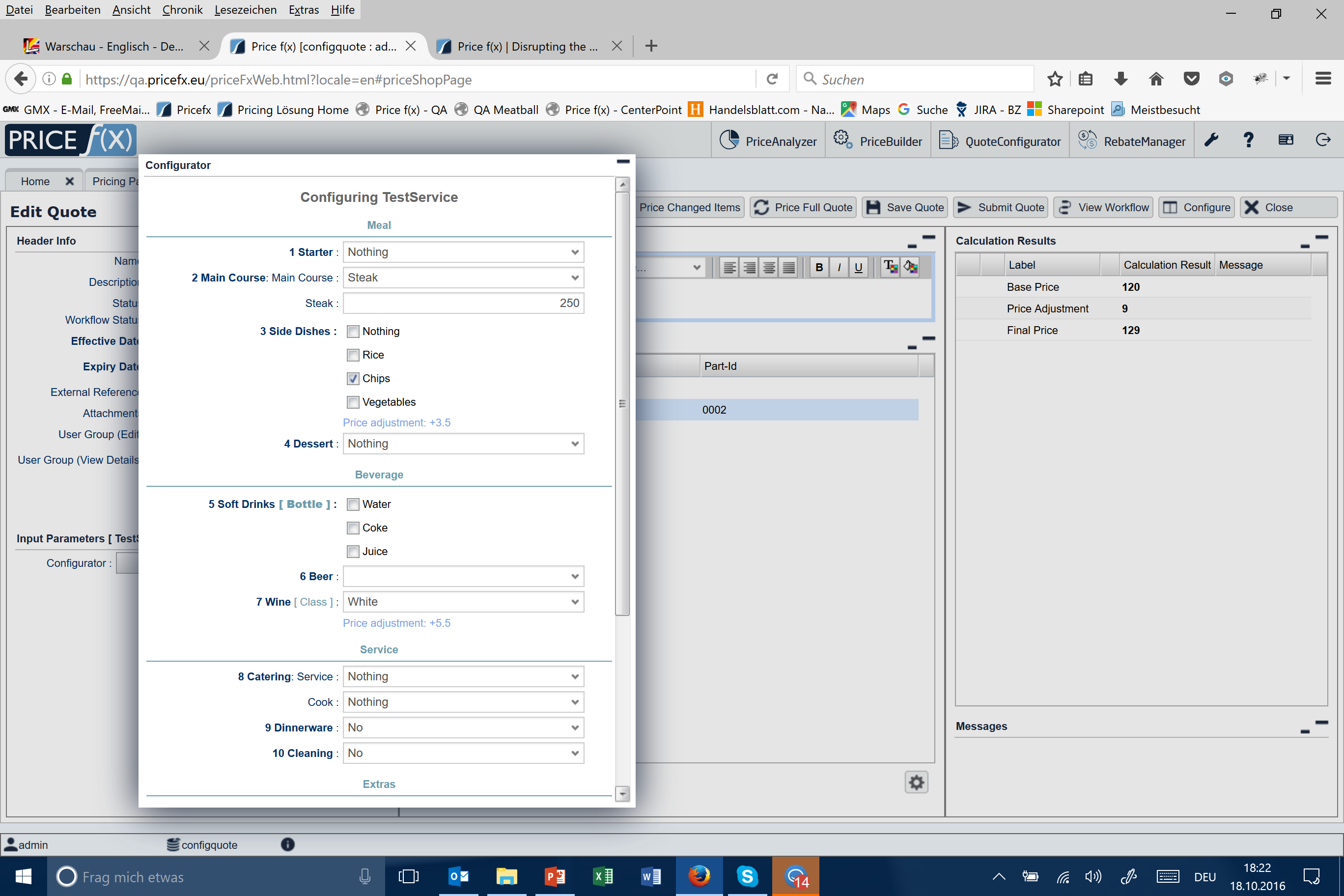 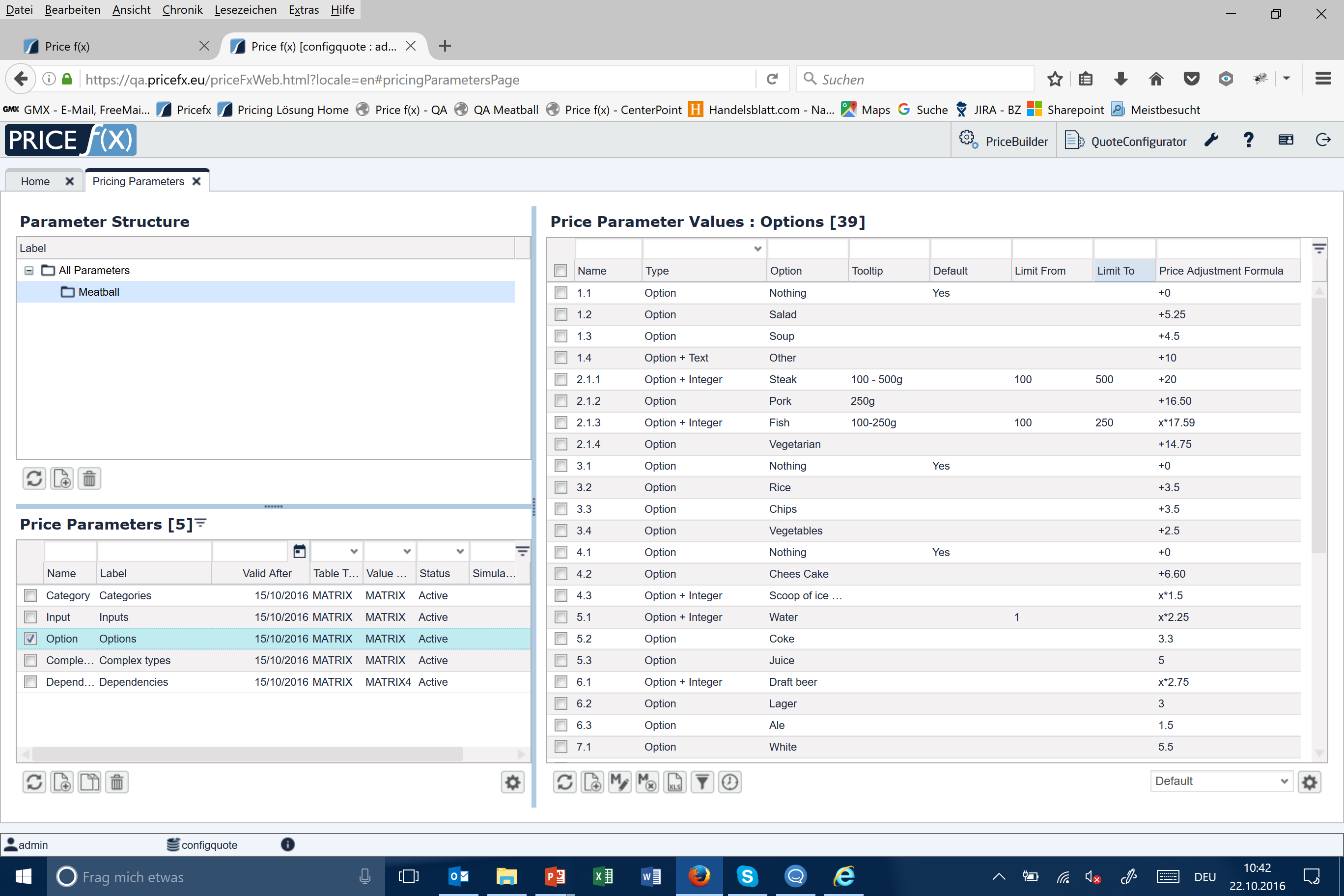 CONTENT PROPRIETARY & CONFIDENTIAL © Price (x)™ 2016
20
PriceBuilder Improvements
Getting Round and Using the App
Possible to create links to objects within PFX
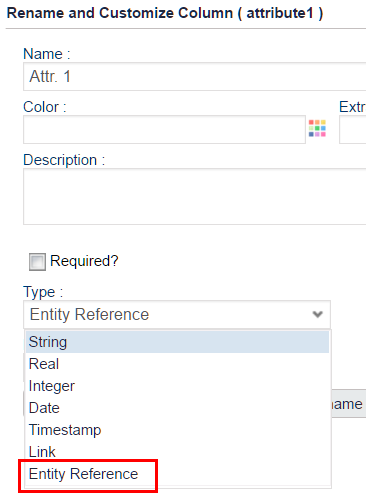 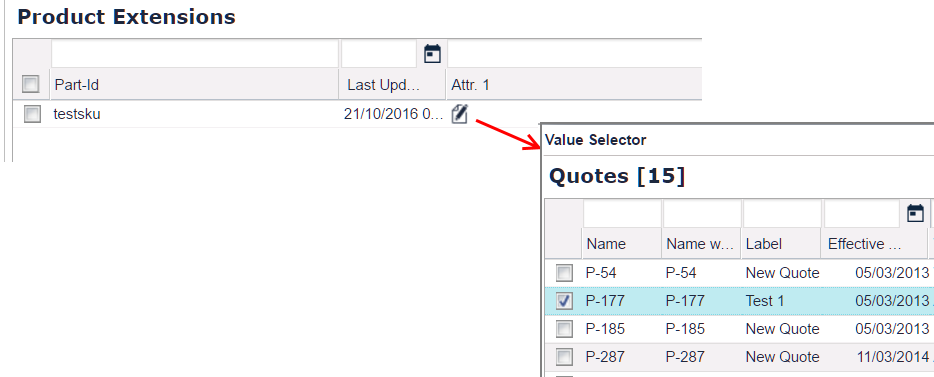 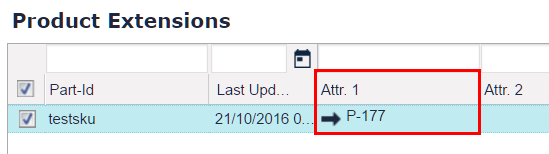 CONTENT PROPRIETARY & CONFIDENTIAL © Price (x)™ 2016
21
PriceBuilder Improvements
Better Performance & Security
New sizes of product extensions tables: 3, 6, 8, 10, 20, 30 and 50 attributes (instead of just 30)
If you change from e.g. 10 to 6 attributes, mapping will be displayed
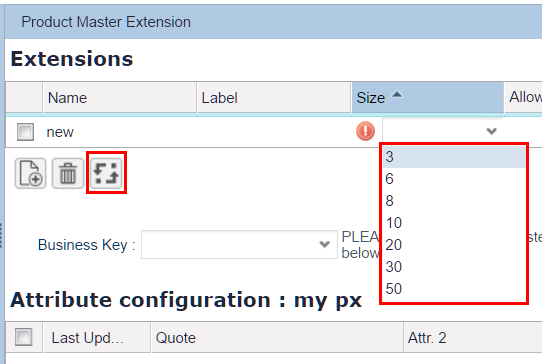 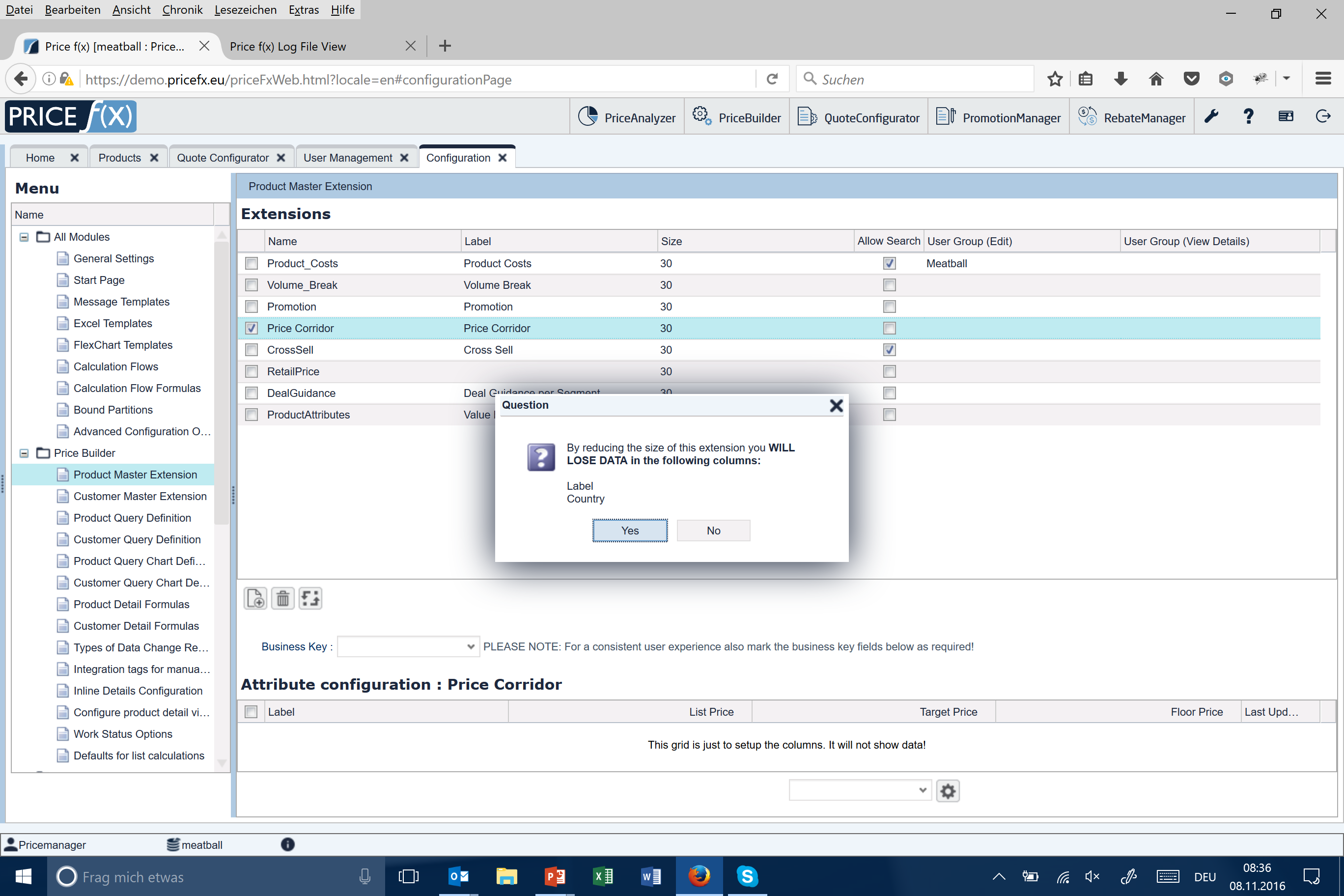 CONTENT PROPRIETARY & CONFIDENTIAL © Price (x)™ 2016
22
General Improvements
PA Improvements
PB Improvements
QC Improvements
RM Improvements
Other Improvements
QuoteConfigurator Improvements
Specifying Denial Reasons in Workflows and LPG
Configurable denial & approval reasons 
Free text field or predefined options
Can be optional or mandatory
Same functionality also for denials in LPG – reasons can be defined inConfiguration
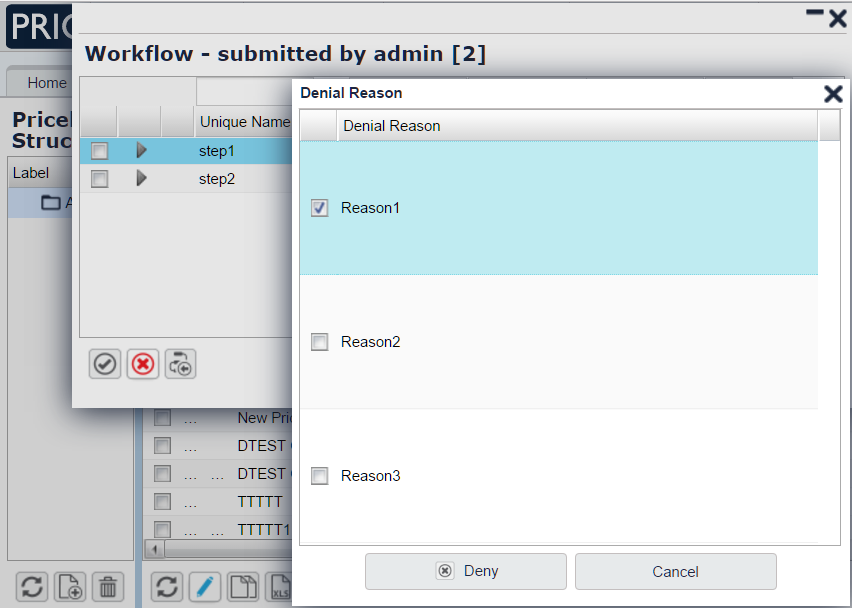 CONTENT PROPRIETARY & CONFIDENTIAL © Price (x)™ 2016
24
QuoteConfigurator Improvements
Notifications on Concurrent Editing
During concurrent editing – info buttons displayed

When saving – new options to:
View the latest version 
Discard their changes
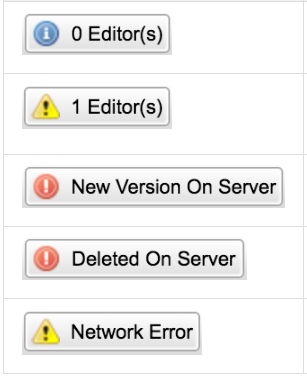 CONTENT PROPRIETARY & CONFIDENTIAL © Price (x)™ 2016
25
QuoteConfigurator Improvements
Notifications on Concurrent Editing
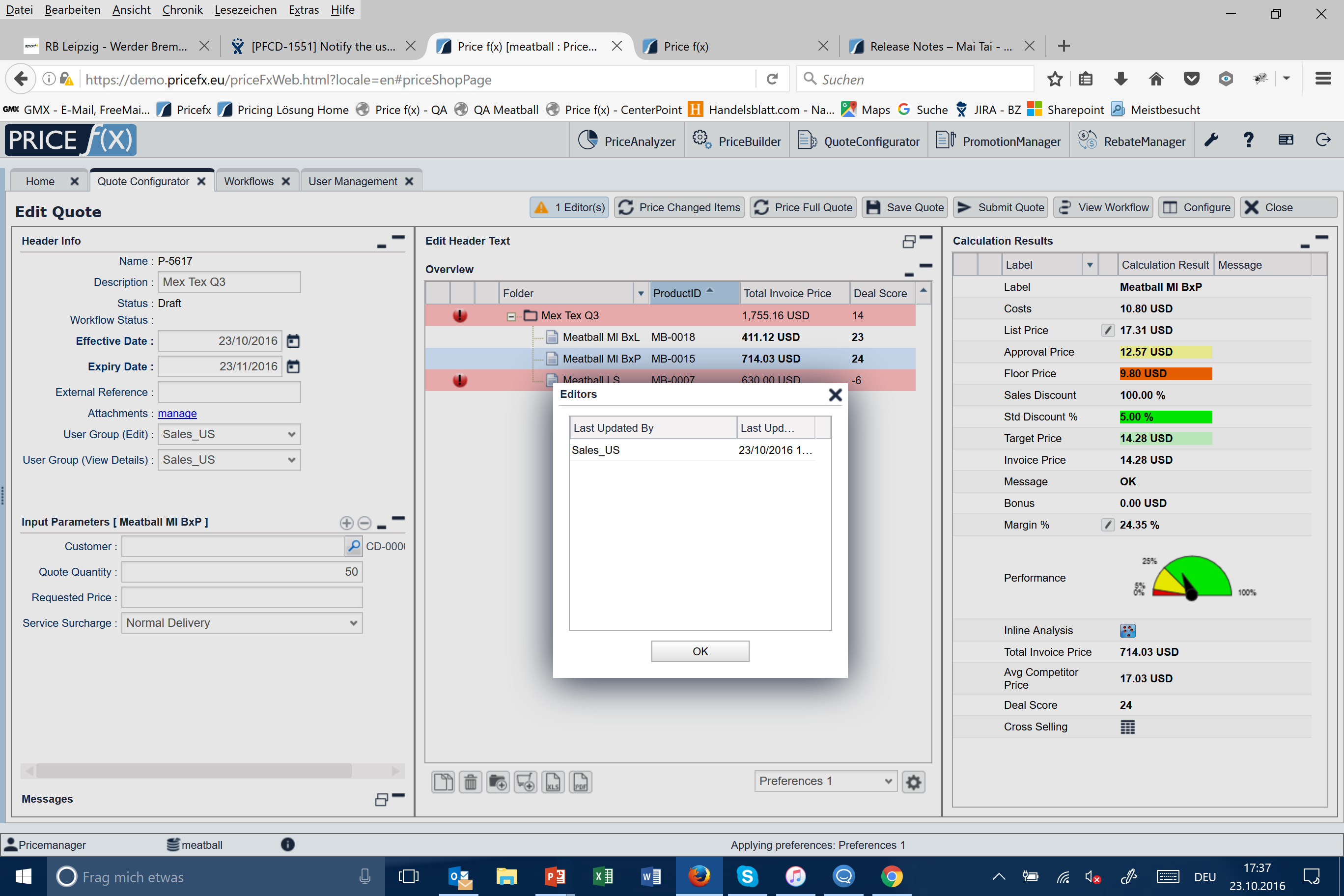 CONTENT PROPRIETARY & CONFIDENTIAL © Price (x)™ 2016
26
QuoteConfigurator Improvements
Getting Round and Using the App
Quote copies have "Copy of“ in the label
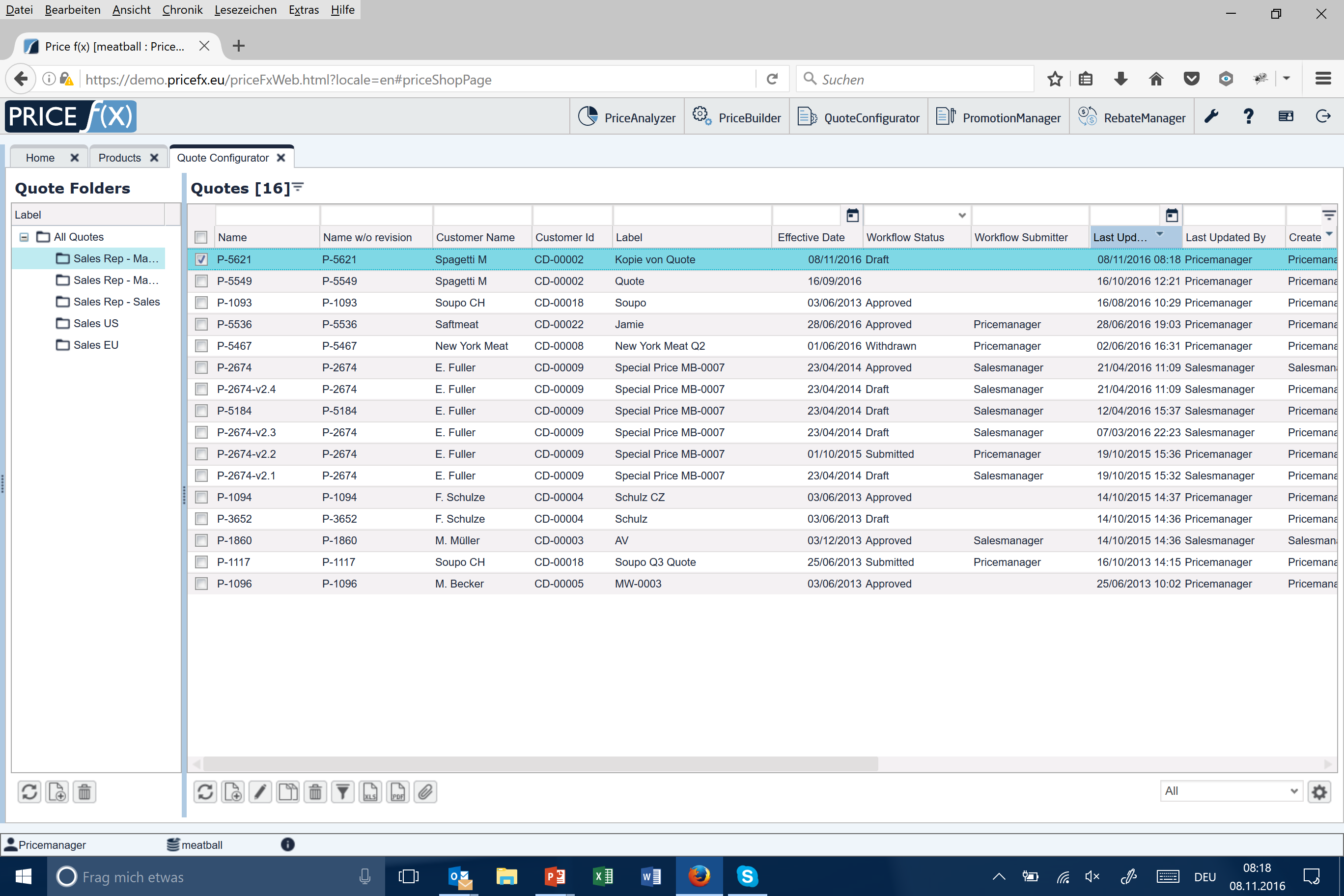 CONTENT PROPRIETARY & CONFIDENTIAL © Price (x)™ 2016
27
QuoteConfigurator Improvements
Functionality
Quote with Effective Dates and Expiry Dates empty → warning that the fields are mandatory
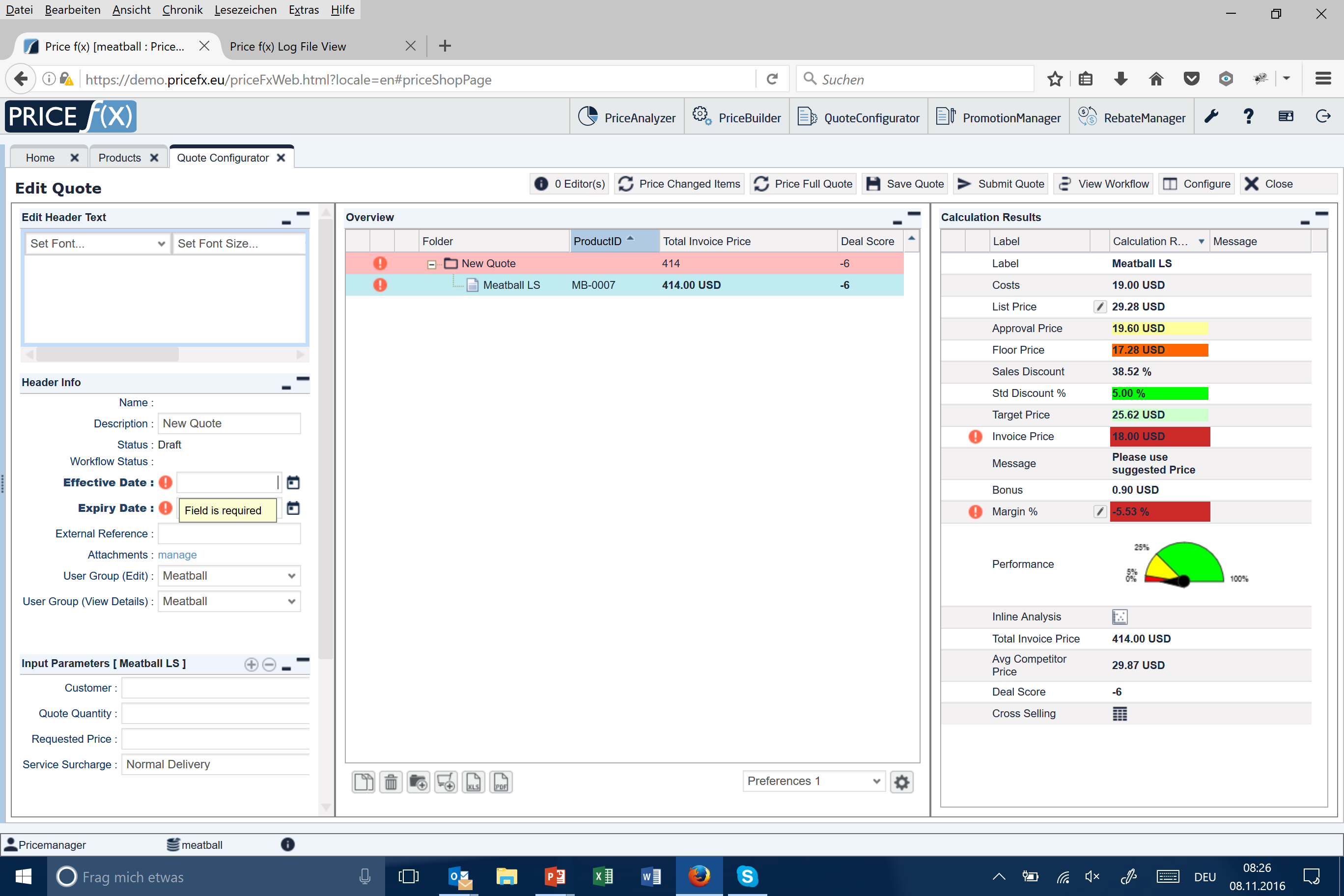 CONTENT PROPRIETARY & CONFIDENTIAL © Price (x)™ 2016
28
QuoteConfigurator Improvements
Getting Round and Using the App
Resizable Matrix popup windows
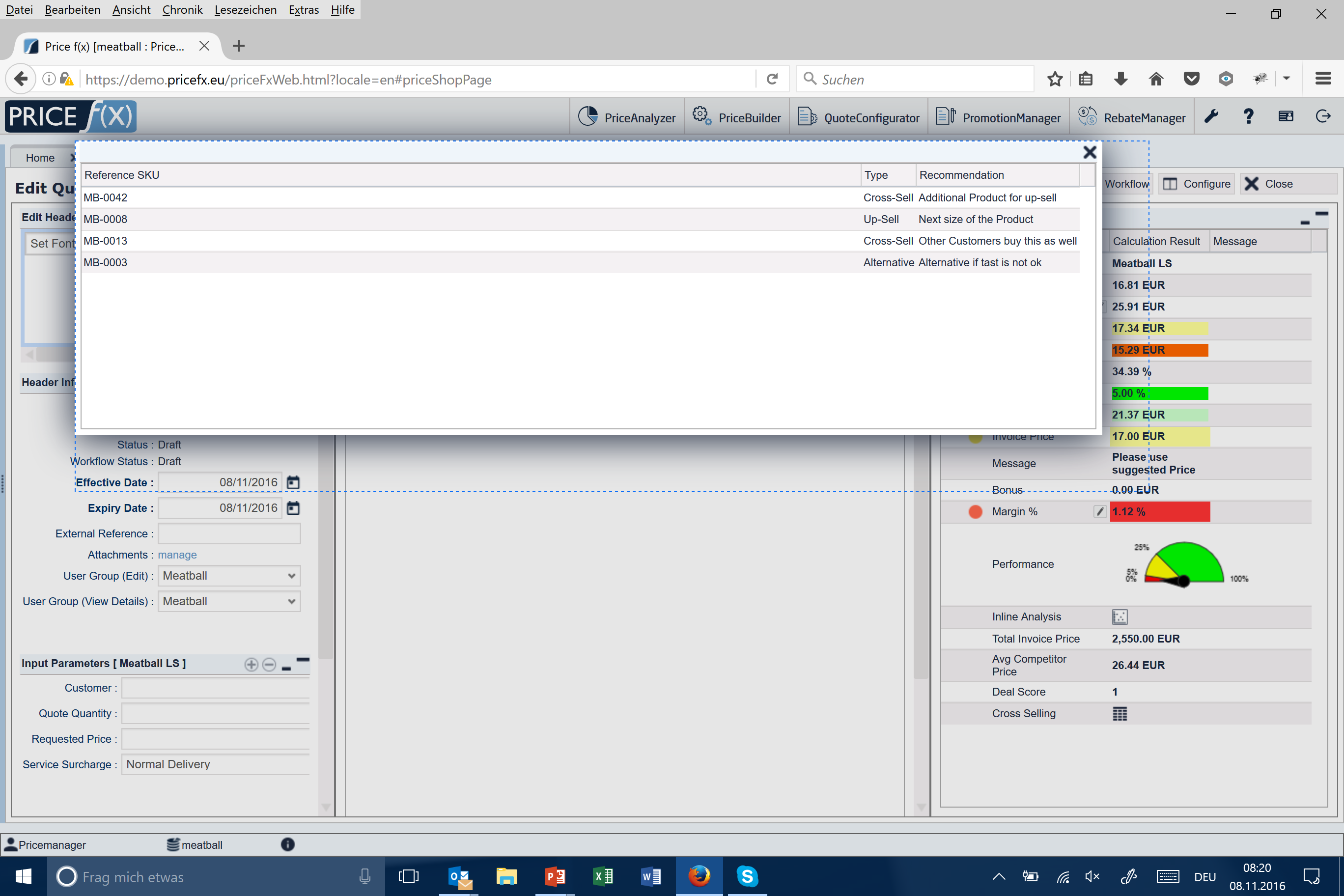 CONTENT PROPRIETARY & CONFIDENTIAL © Price (x)™ 2016
29
RebateManager Improvements
New Integration Status Fields
New customizable fields on the Rebate Record level
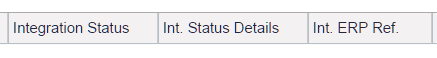 To track integration updates
Can be used for filtering
CONTENT PROPRIETARY & CONFIDENTIAL © Price (x)™ 2016
30
General Improvements
PA Improvements
PB Improvements
QC Improvements
RM Improvements
Other Improvements
RebateManager Improvements
New Actions for Rebate Records
Copy Rebate Records – copied values in Override status
Revoke an approved Rebate Record
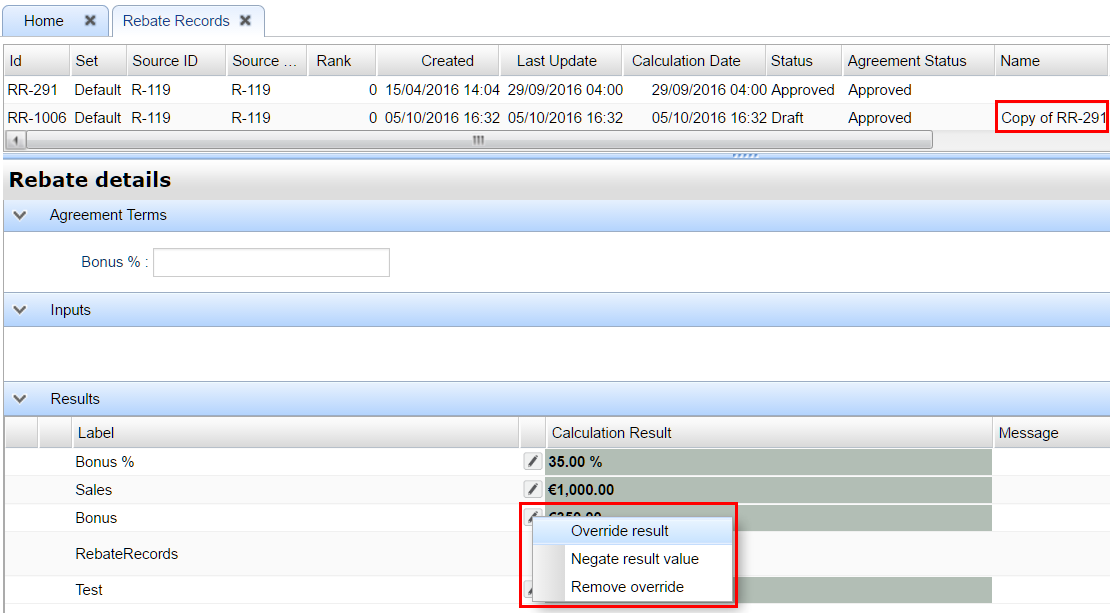 New role for these actions (Rebate Records Admin)
CONTENT PROPRIETARY & CONFIDENTIAL © Price (x)™ 2016
32
UI Improvements
Getting Round and Using the App
Possible to filter columns for entries with/without a Matrix icon
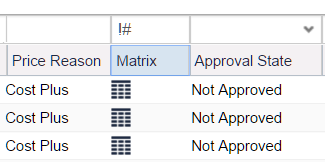 CONTENT PROPRIETARY & CONFIDENTIAL © Price (x)™ 2016
33
General Improvements
PA Improvements
PB Improvements
QC Improvements
RM Improvements
Other Improvements
UI Improvements
Getting Round and Using the App
Quick filter for searching a user group added
Possible to view a list of users assigned to a role / user group
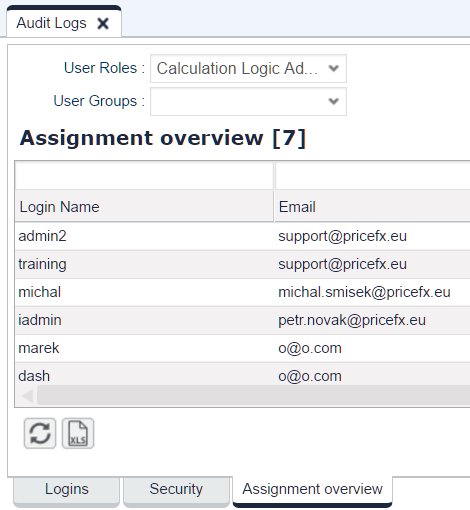 CONTENT PROPRIETARY & CONFIDENTIAL © Price (x)™ 2016
35
UI Improvements
Functionality
Possible to automate data archiving by using the Calculation Flow
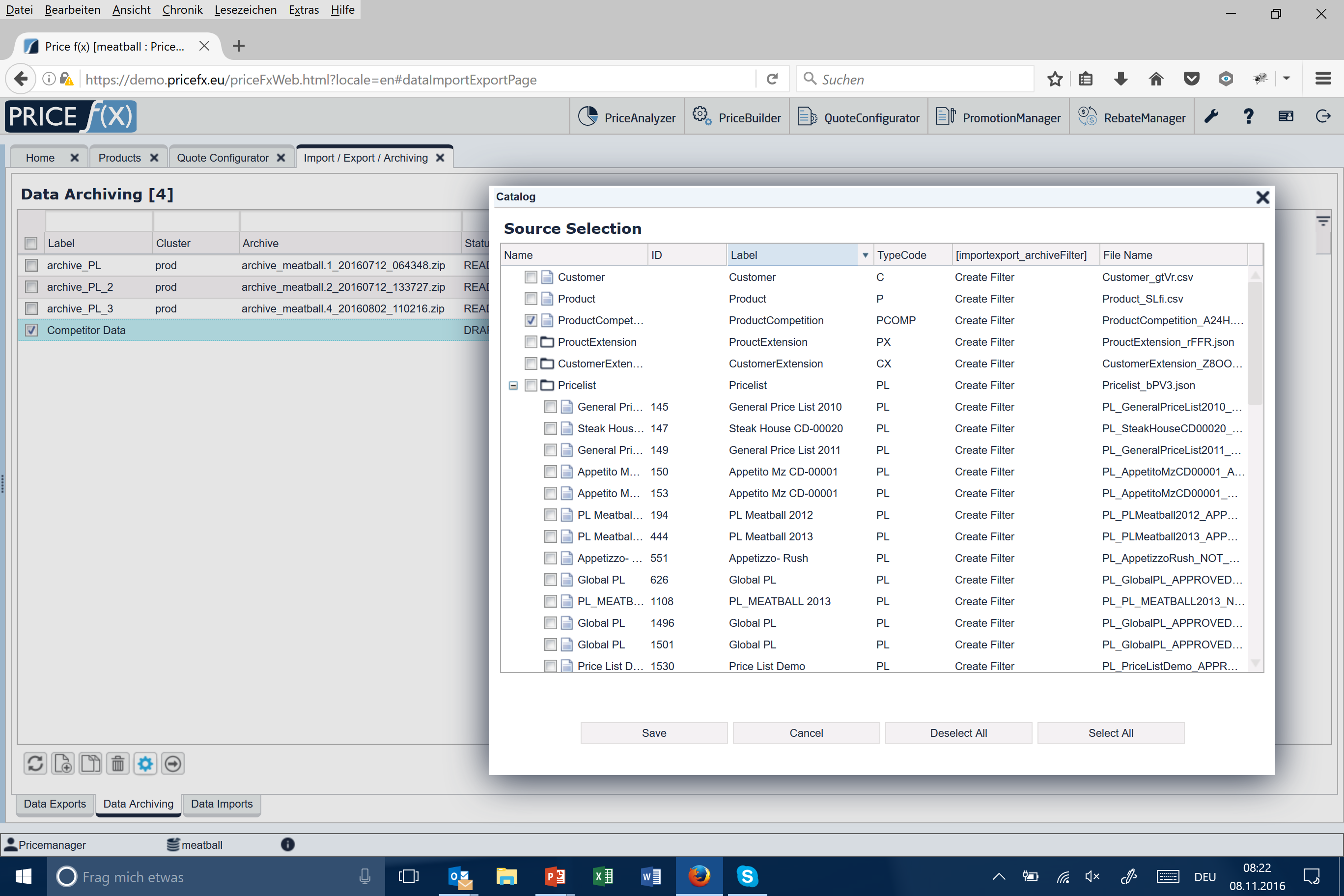 CONTENT PROPRIETARY & CONFIDENTIAL © Price (x)™ 2016
36
Backend Improvements
Better Performance & Security
New role "User Group Override" – can see all Quotes, Price Lists, etc. but is not a full admin
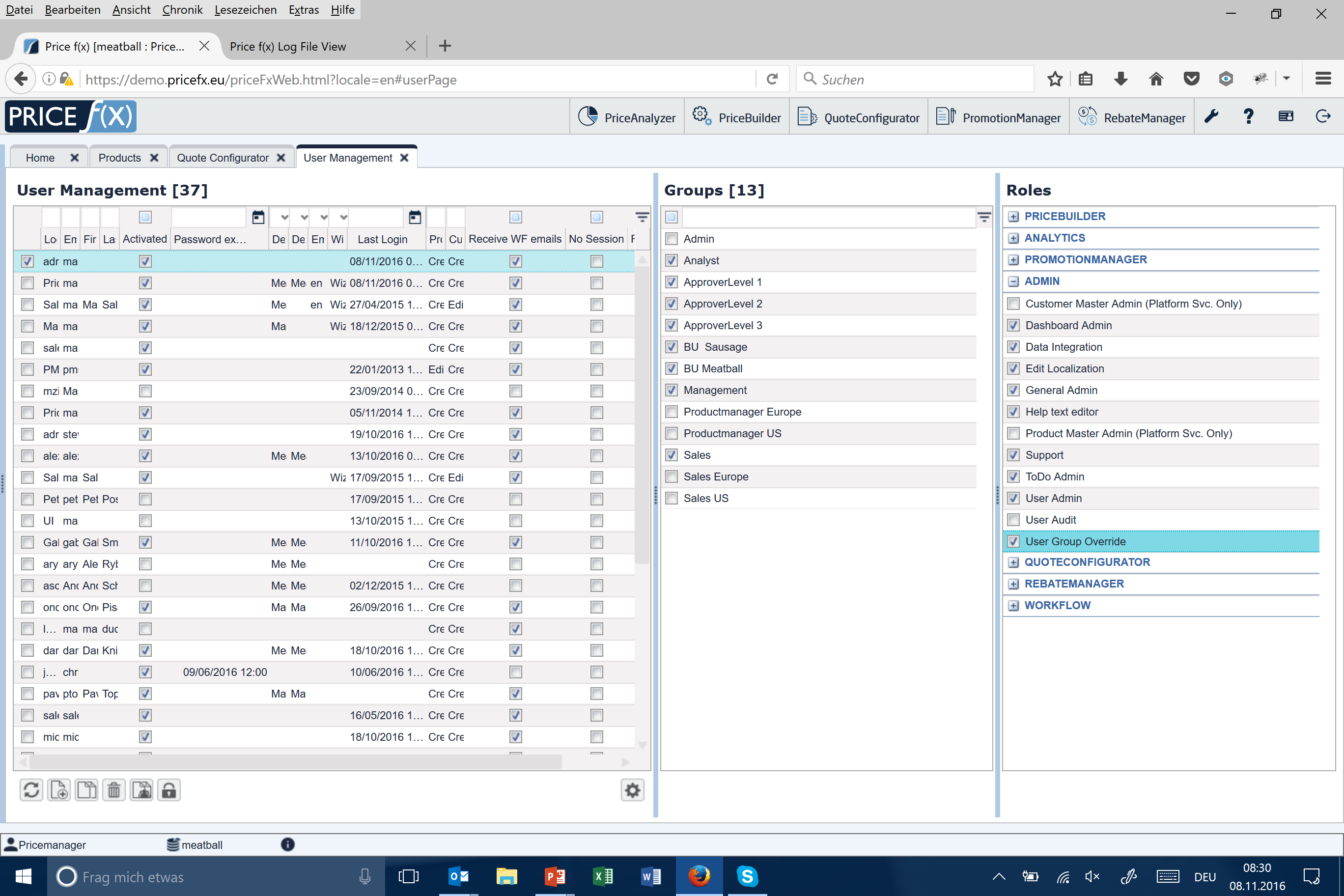 CONTENT PROPRIETARY & CONFIDENTIAL © Price (x)™ 2016
37
UI Improvements
Functionality
Download the Security log as an Excel file
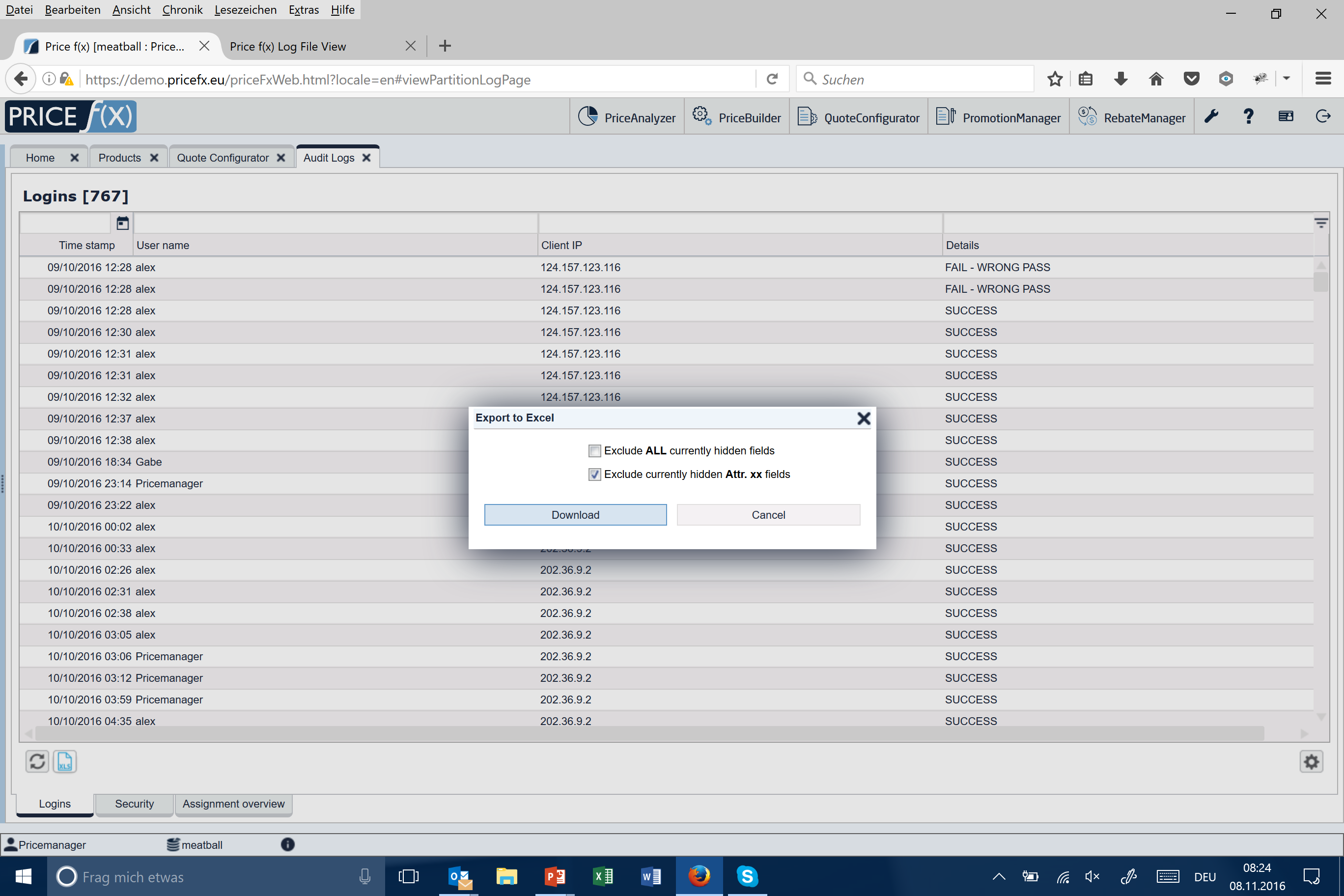 CONTENT PROPRIETARY & CONFIDENTIAL © Price (x)™ 2016
38
Backend Improvements
Better Performance & Security
SAML SSO (Single Sign-on) supports multiple identity providers (IdP)
CONTENT PROPRIETARY & CONFIDENTIAL © Price (x)™ 2016
39
More Information
Price f(x) Universe
https://uni.pricefx.eu
Mai Tai documentation will be available at the time of the release
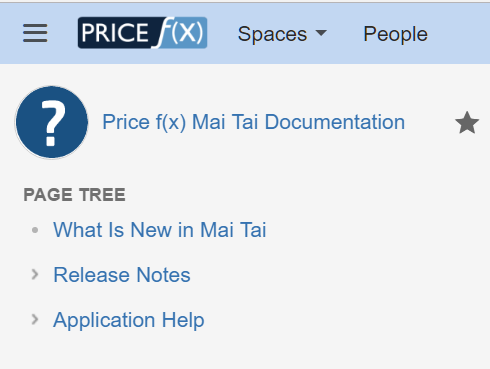 CONTENT PROPRIETARY & CONFIDENTIAL © Price (x)™ 2016
40